Chào mừng 
thầy cô và các em đến với môn Tiếng Việt
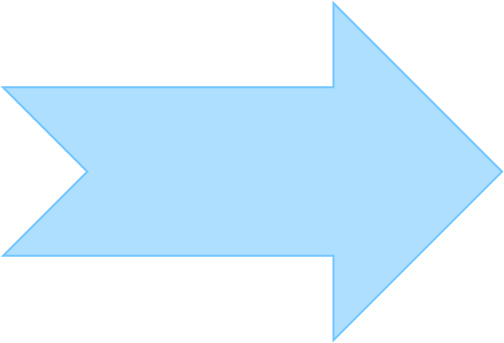 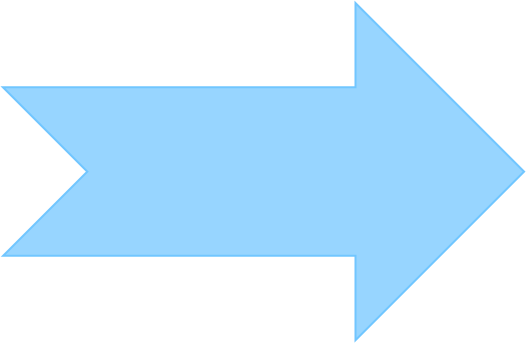 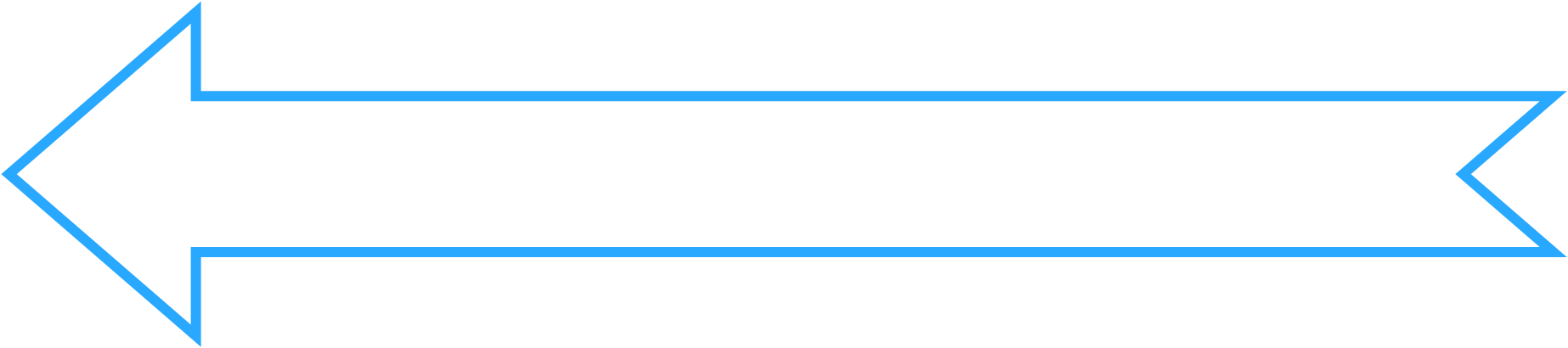 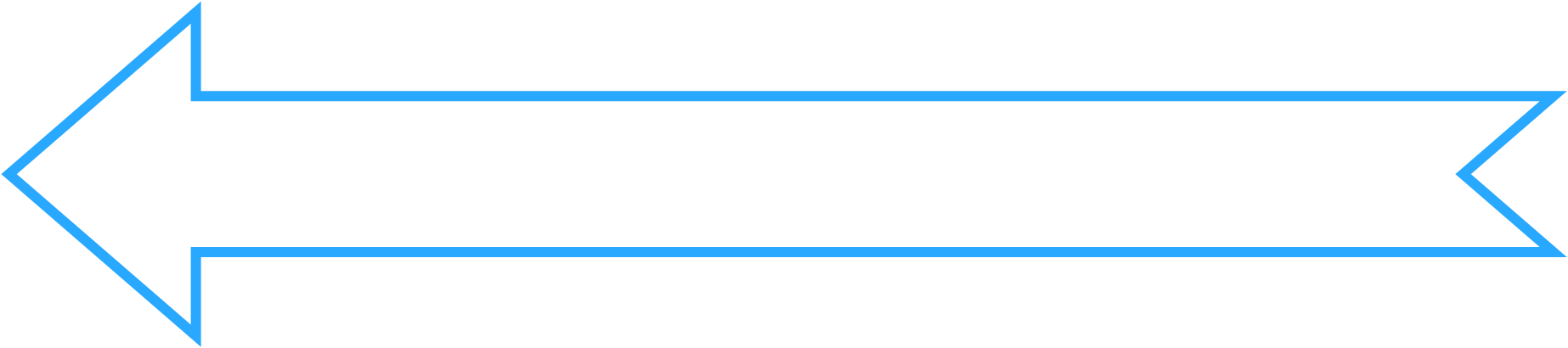 Bài
29
Nói và nghe
NÓI VỀ QUÊ HƯƠNG, 
ĐẤT NƯỚC EM
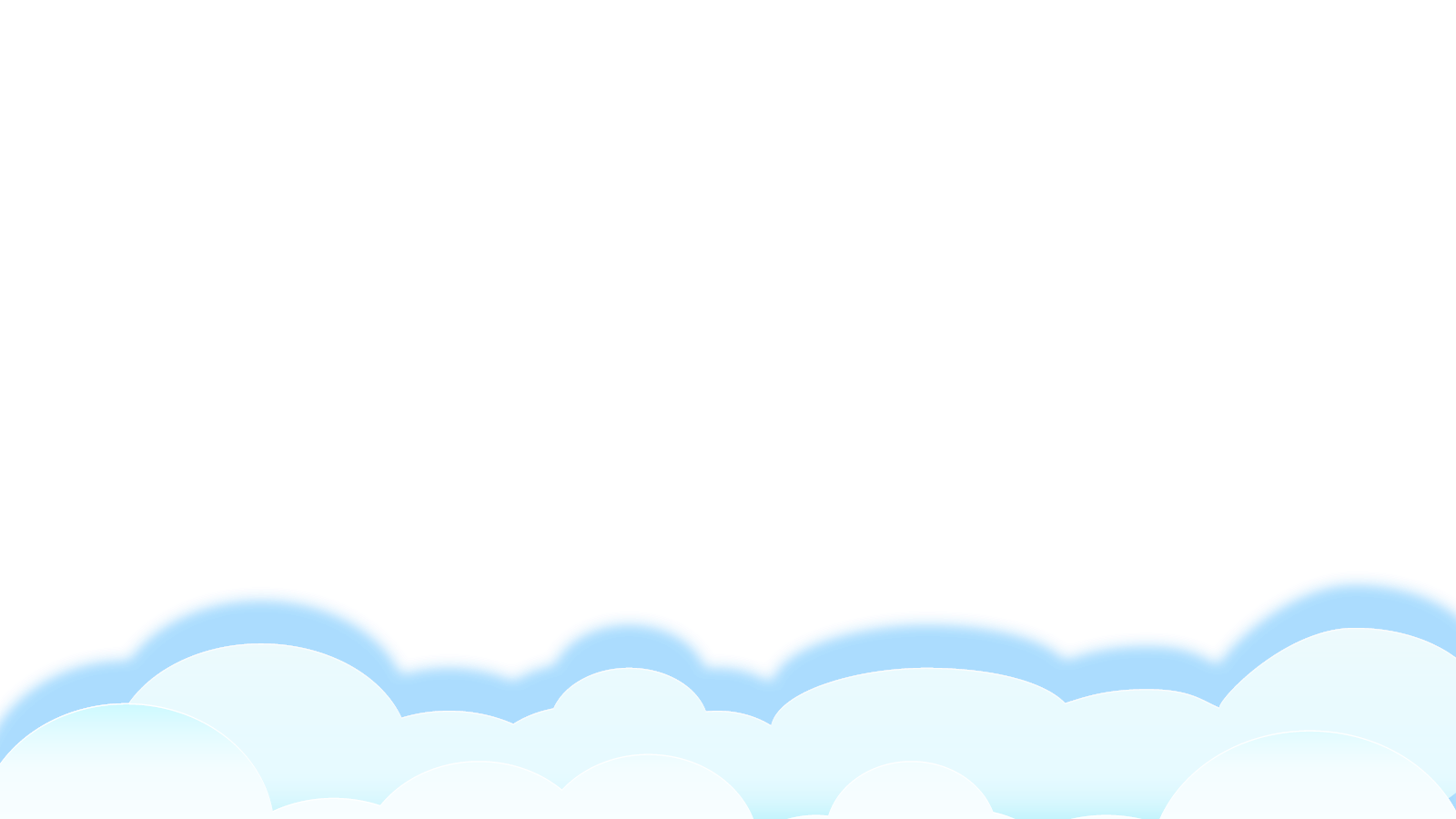 Yêu cầu cần đạt
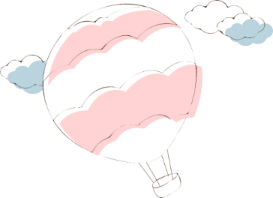 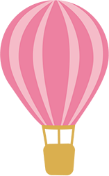 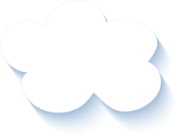 Biết giới thiệu về những điều thú vị ở quê hương em hoặc nơi em sống.
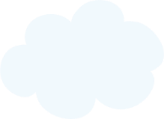 Biết chia sẻ về những trải nghiệm, suy nghĩ, 


cảm xúc về que hương em qua tranh gợi ý.
- Có tình cảm trân trọng đối với quê hương.
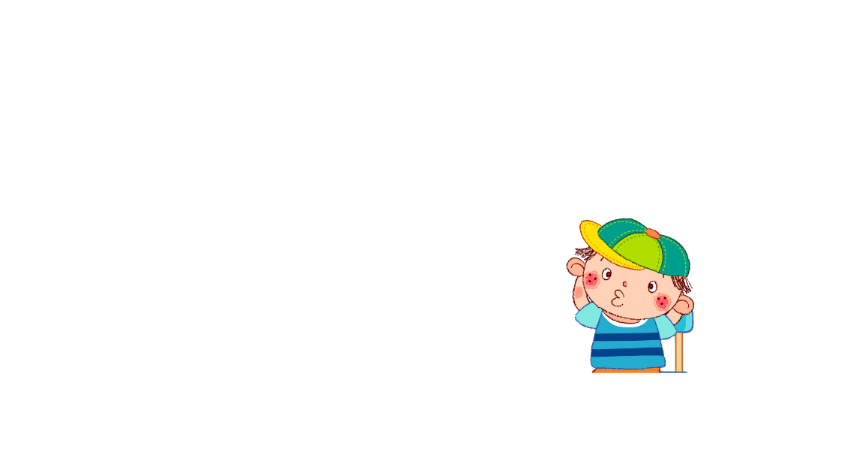 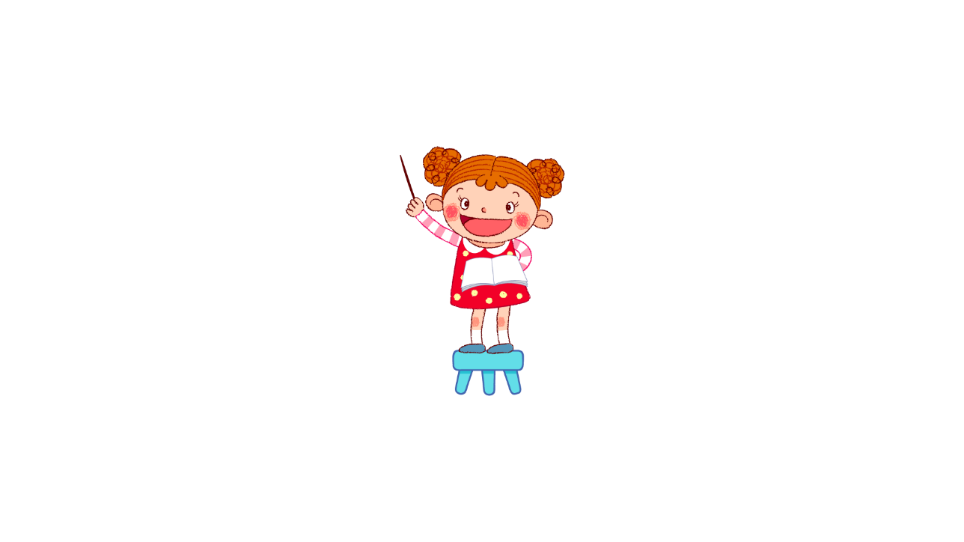 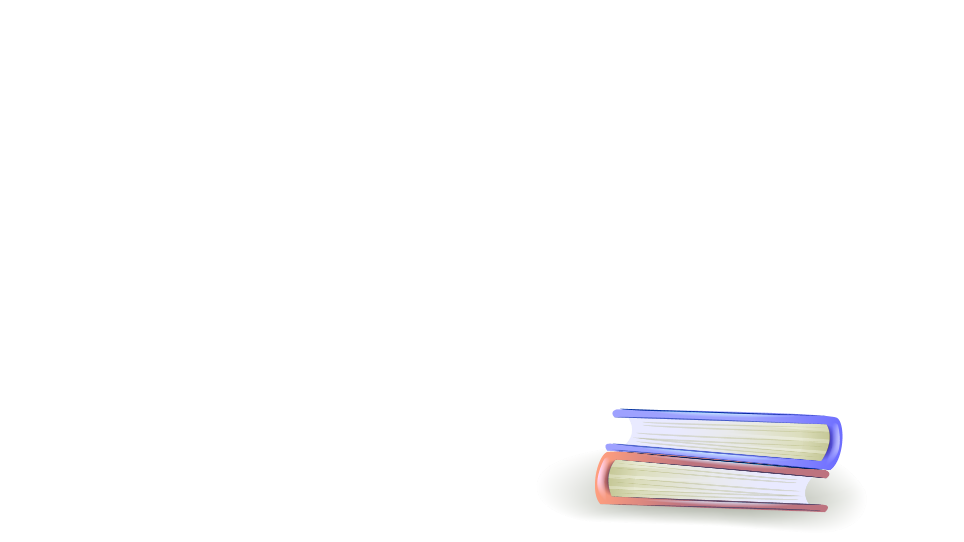 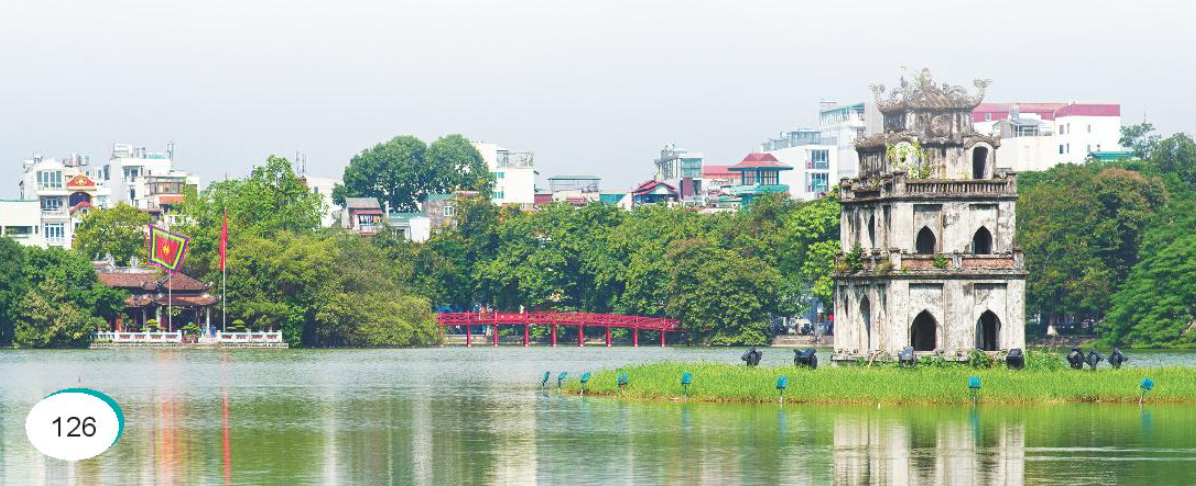 NÓI VỀ QUÊ HƯƠNG, ĐẤT NƯỚC EM
1. Cùng bạn trao đổi về những điều thú vị ở quê hương em hoặc nơi em sống.
G: - Quê hương em hoặc nơi em sống có điều gì thú vị? (cảnh vật, hoạt động, những sản phẩm đặc biệt,...)
     - Em có tình cảm như thế nào với nơi đó?
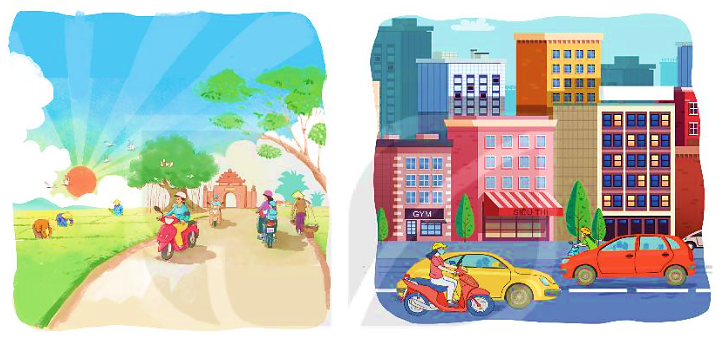 2. Nói những điều em biết thêm về quê hương, đất nước qua trao đổi với bạn 
ở bài tập 1.
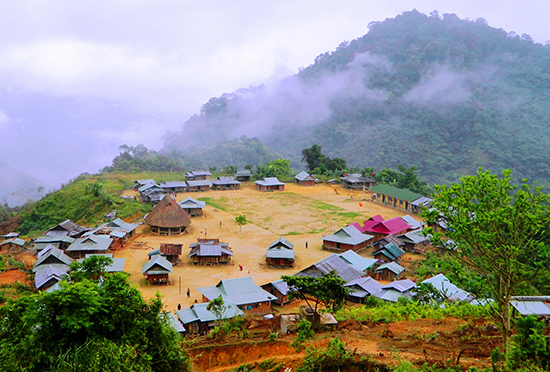 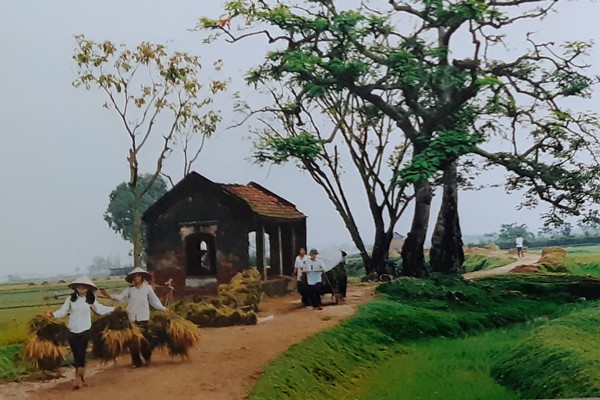 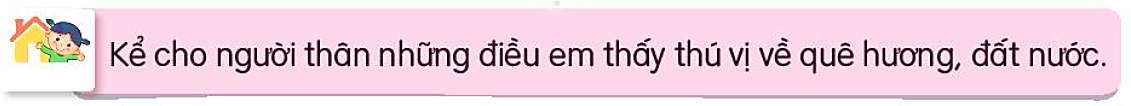 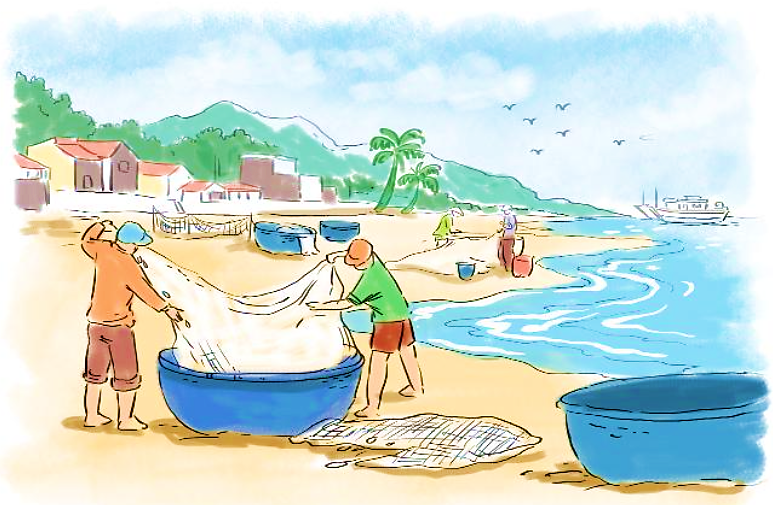 [Speaker Notes: Design by: Hương Thảo – tranthao121004@gmail.com]
Yêu cầu cần đạt
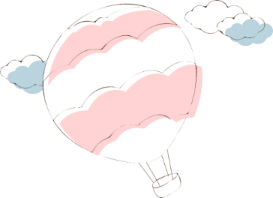 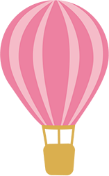 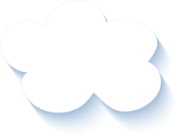 Biết giới thiệu về những điều thú vị ở quê hương em hoặc nơi em sống.
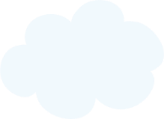 Biết chia sẻ về những trải nghiệm, suy nghĩ, 


cảm xúc về que hương em qua tranh gợi ý.
- Có tình cảm trân trọng đối với quê hương.
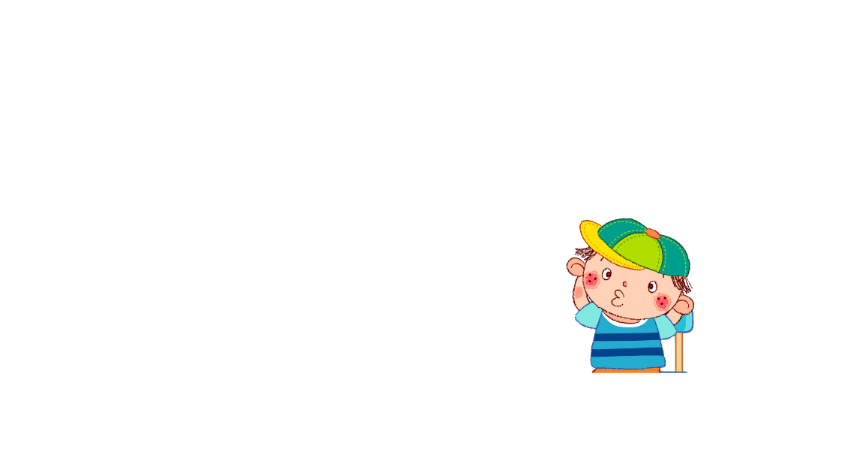 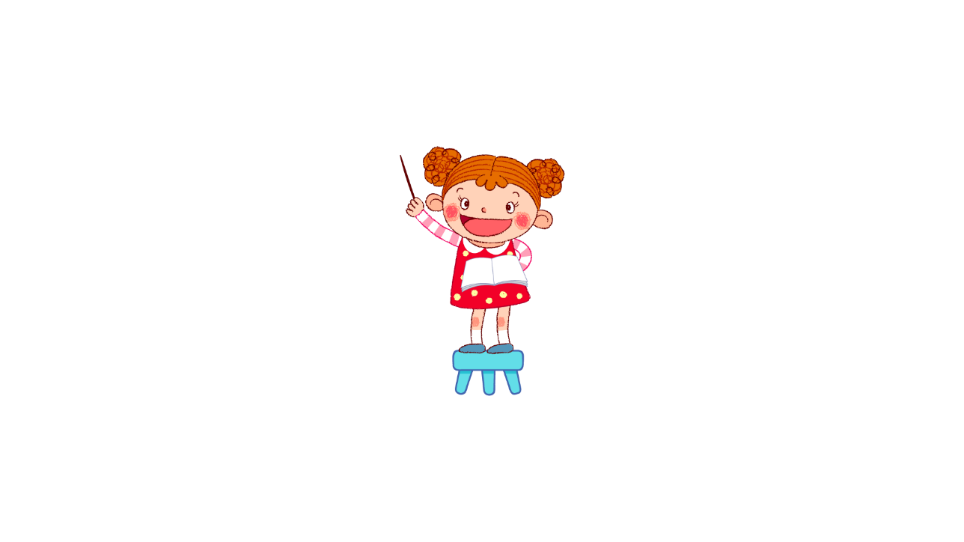 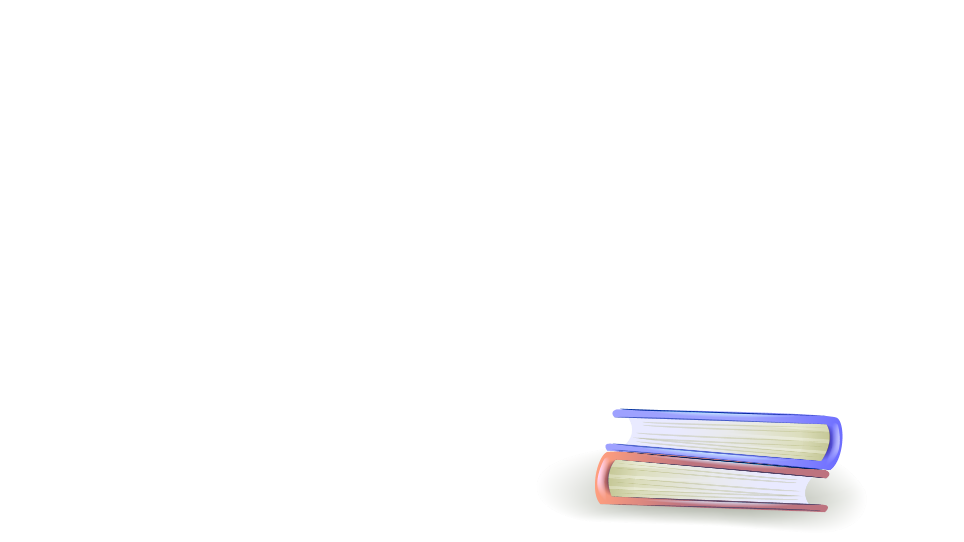 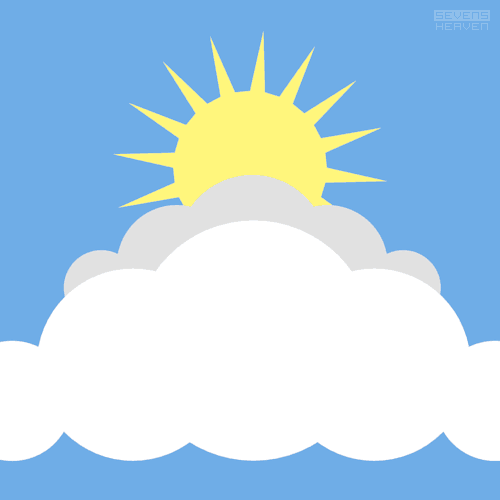 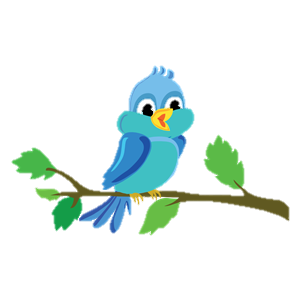 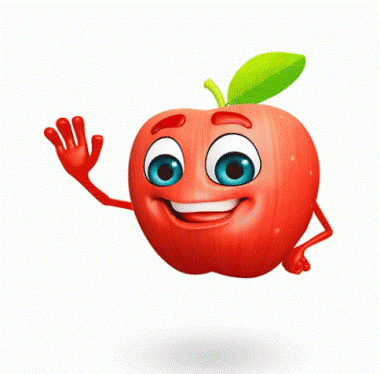 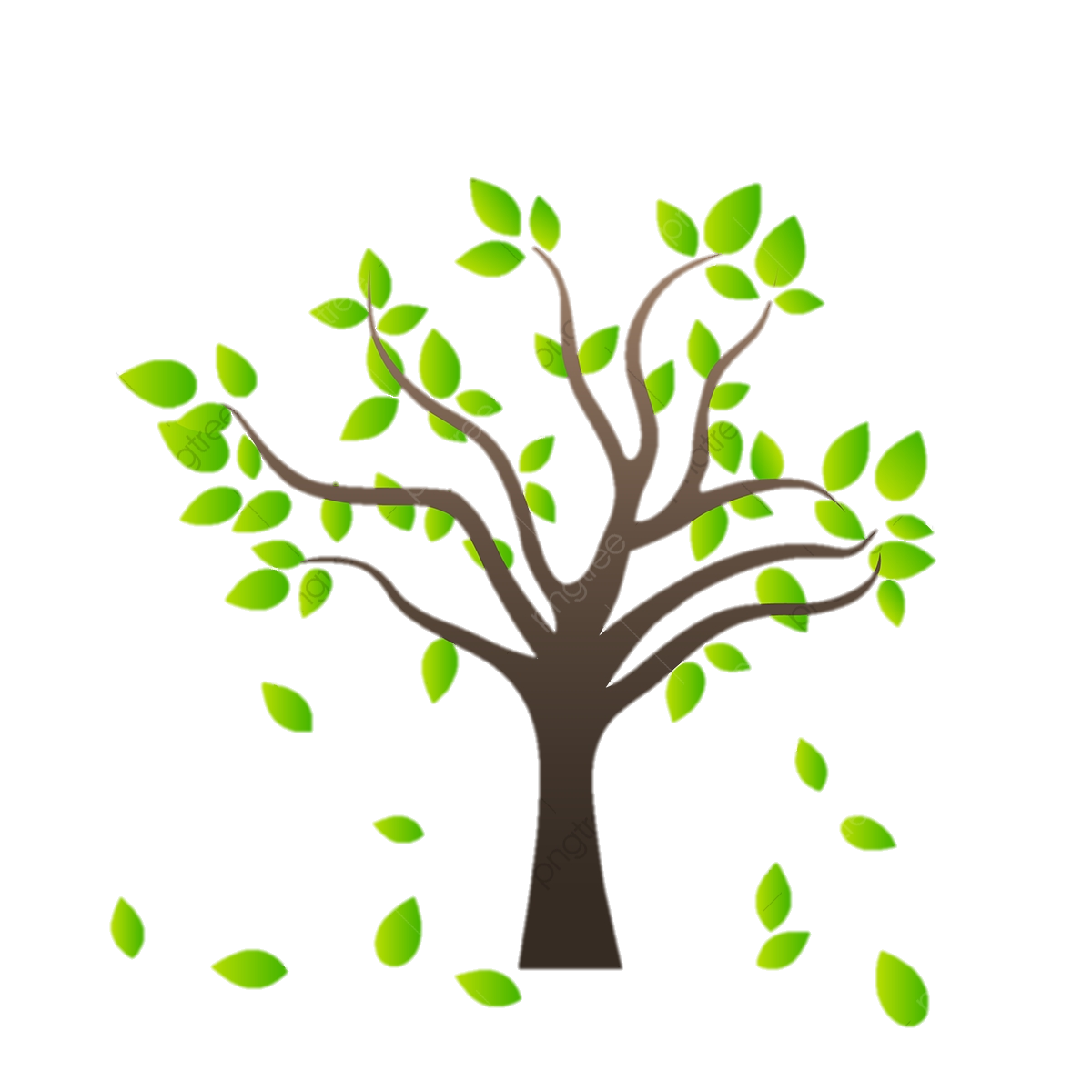 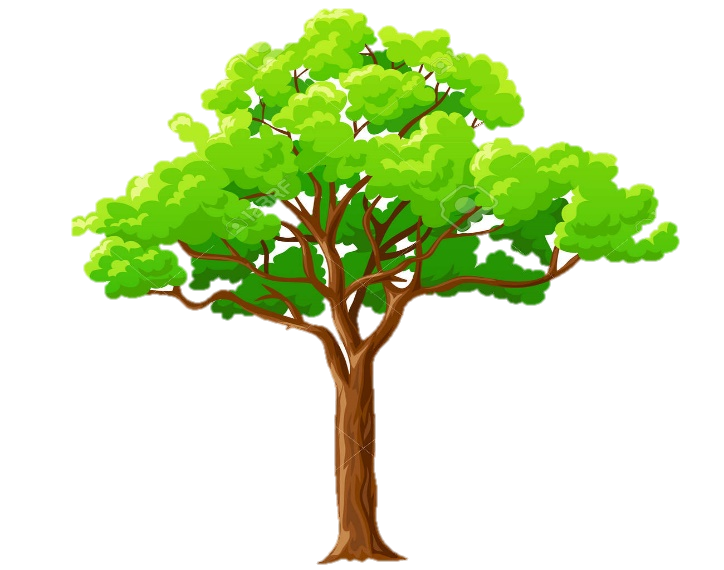 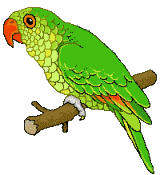 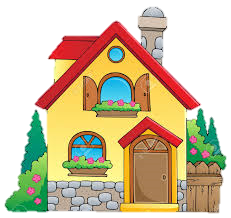 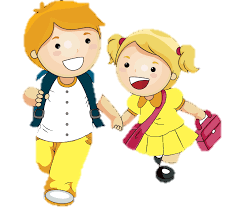 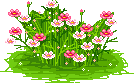 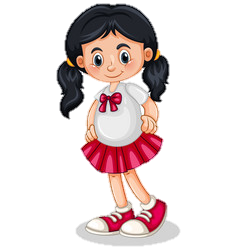 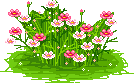 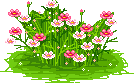 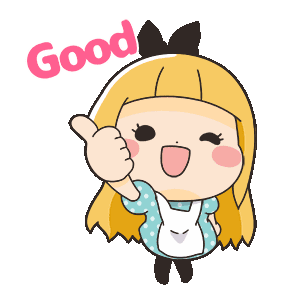 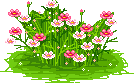 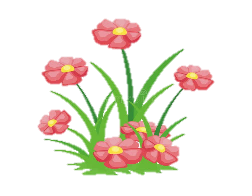 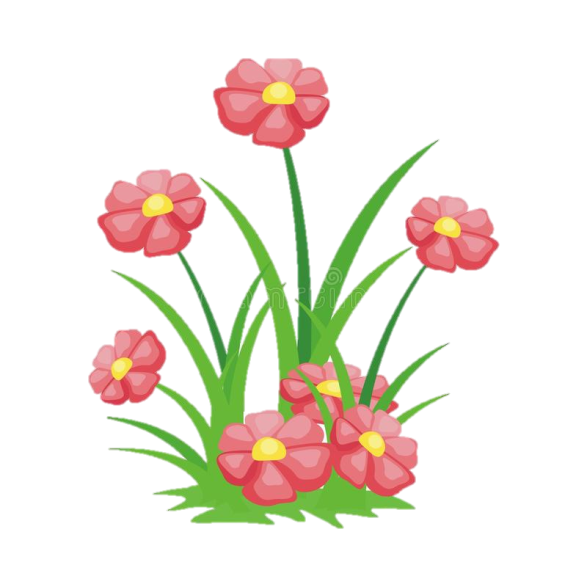 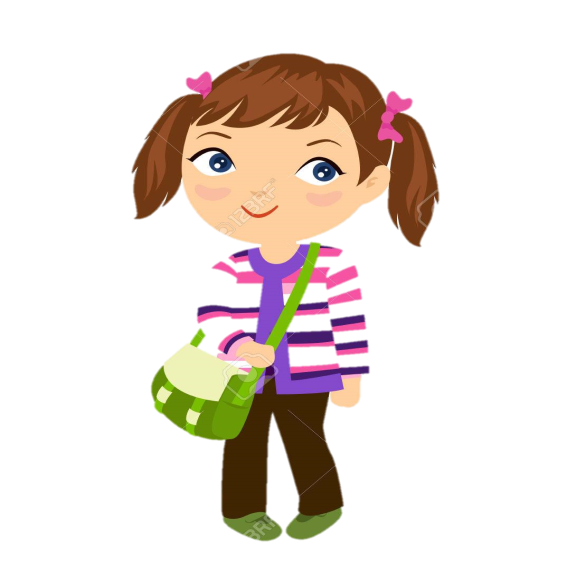 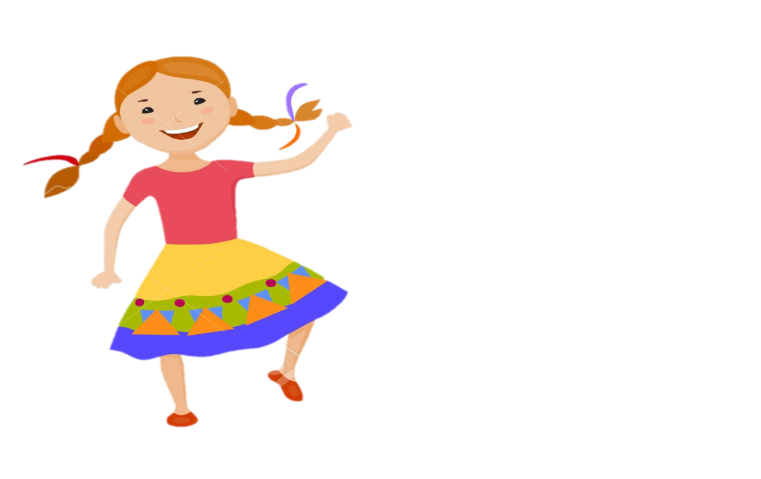 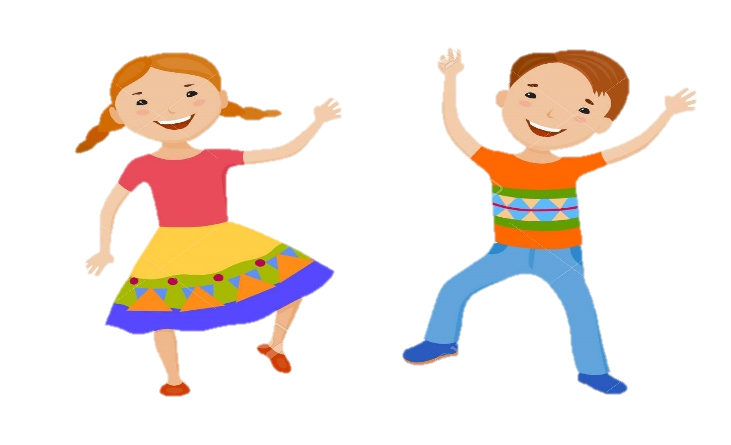 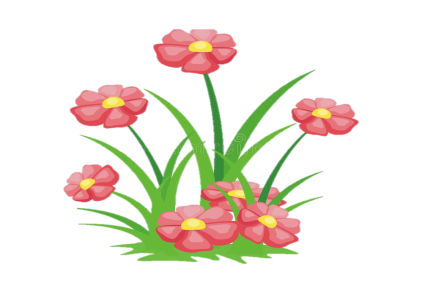 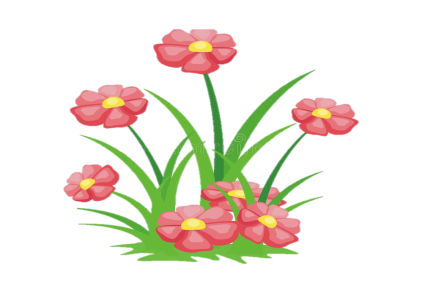 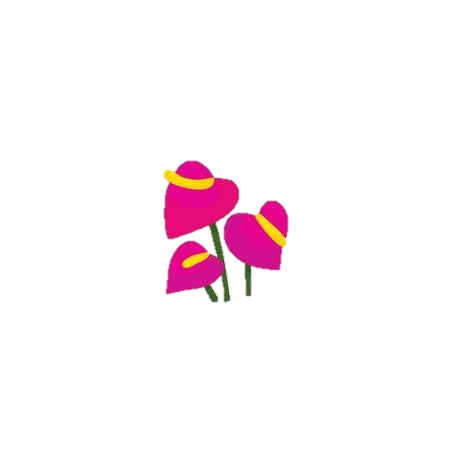 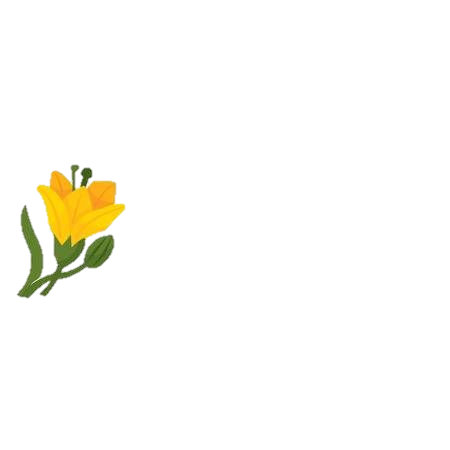 Hẹn gặp lại các em ở bài sau nhé